Study Abroad
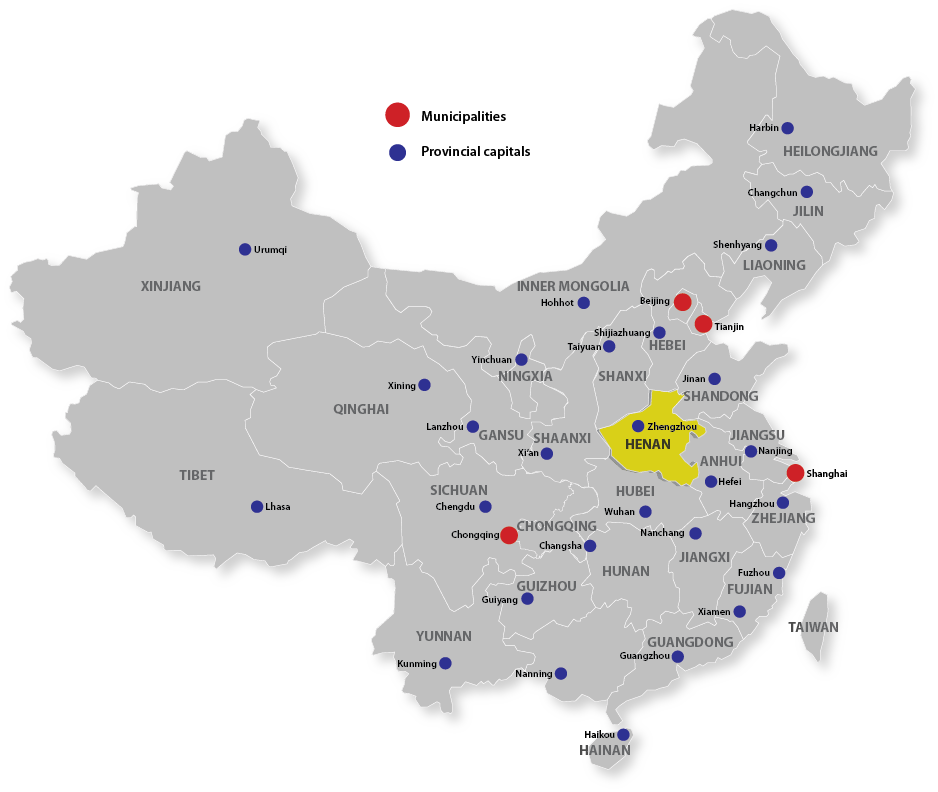 Education Summer 2018
Zhengzhou, China
EDUC2110 or EDUC3214
May 18, 2018-June 5, 2018
Cost: $3000 (Scholarships Available for Qualified Applicants)
Application Deadline: March 30, 2018
Inquiries: mzhou@daltonstate.edu; 706-272-2050
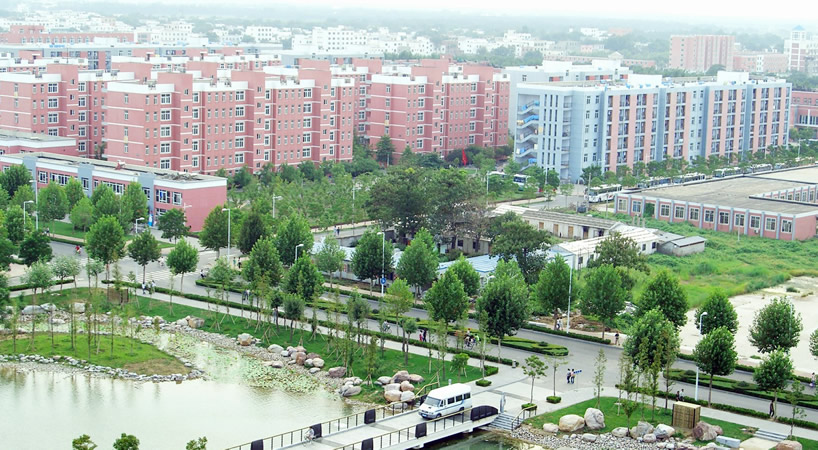